HUN111 
GRAMER 1.
Jó reggelt kívánok! 
Jó napot kívánok!
Jó estét kívánok!
Csókolom!
Szia!

Elköszönés:

Viszontlátásra!
Szia!
+ Jó éjszakát!
Üdvözlések
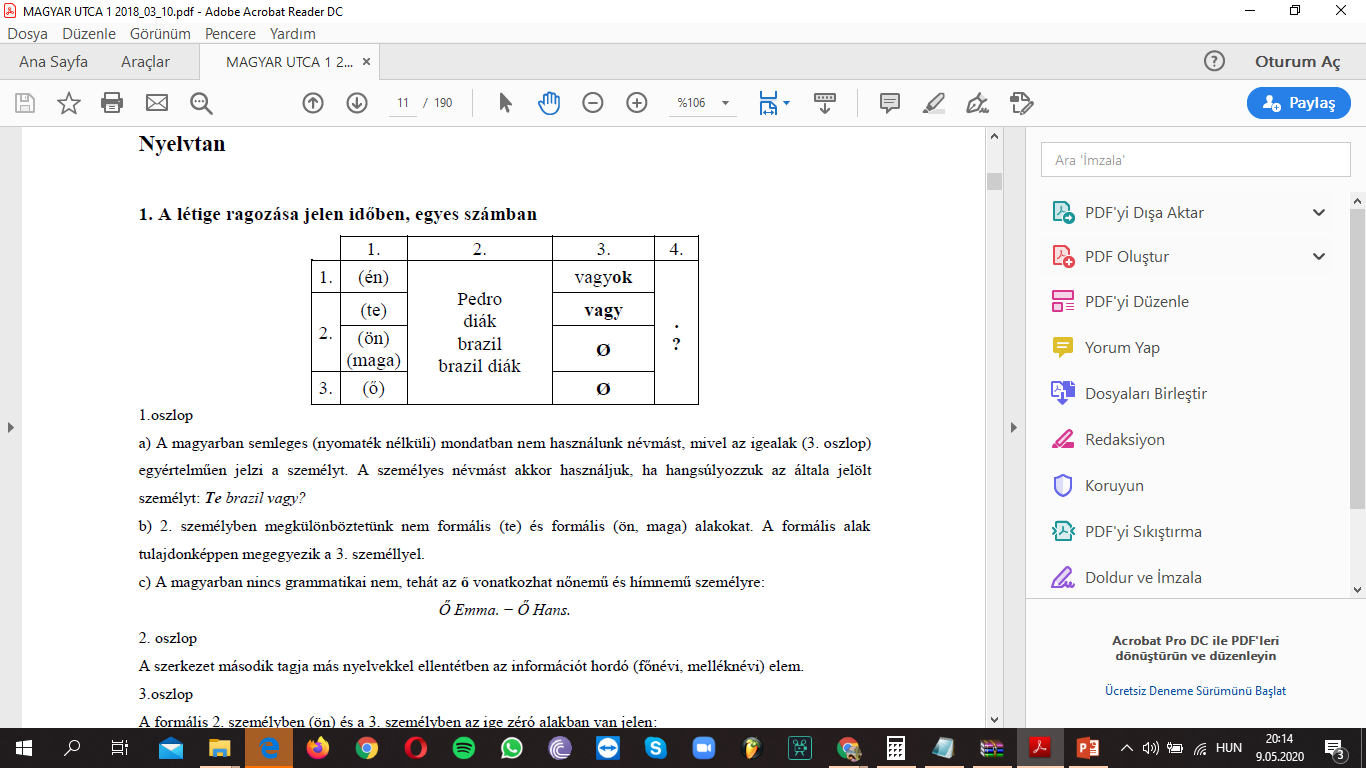 A nominális mondat
Forrás: SZILI, Katalin, Magyar utca 1, Budapet, ELTE Magyar mint idegen nyelv módszertani műhely, 2018.
A nominális mondat tagadása
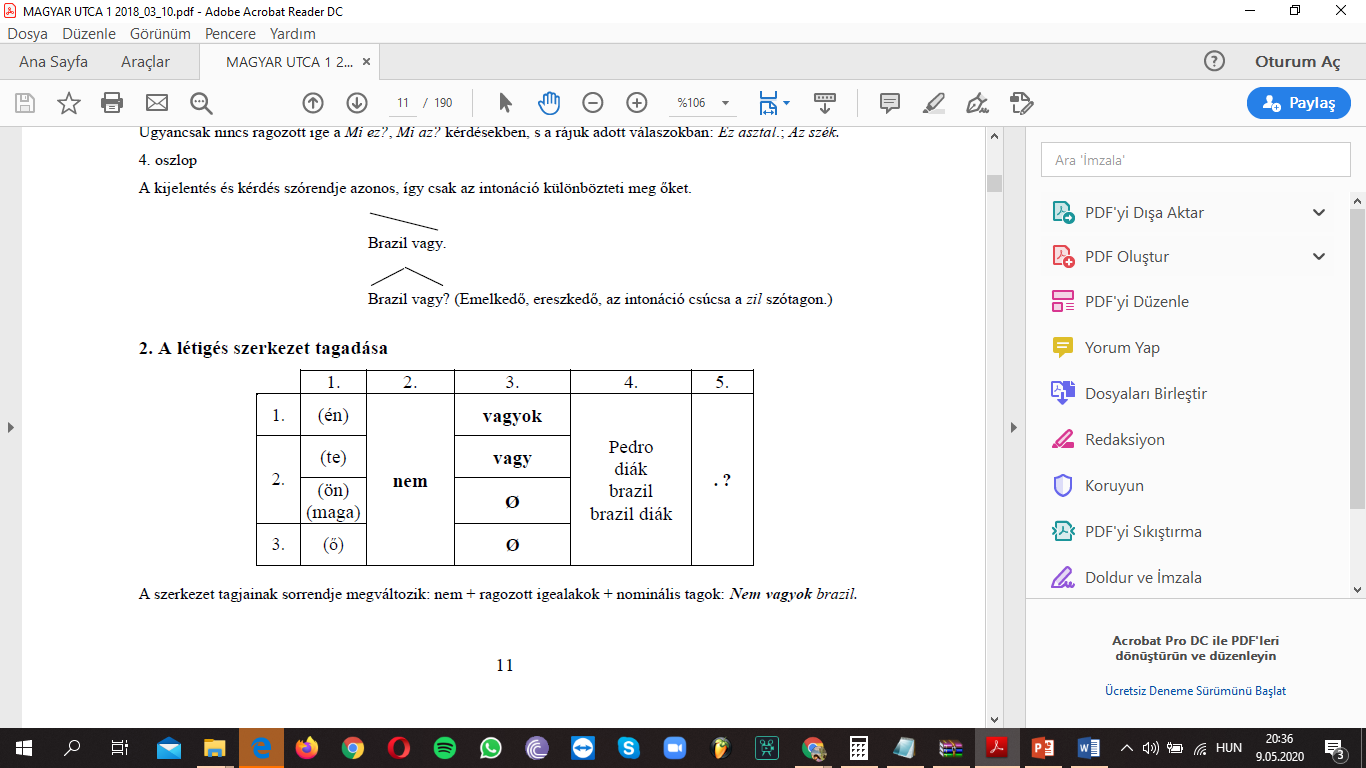 Forrás: SZILI, Katalin, Magyar utca 1, Budapet, ELTE Magyar mint idegen nyelv módszertani műhely, 2018.
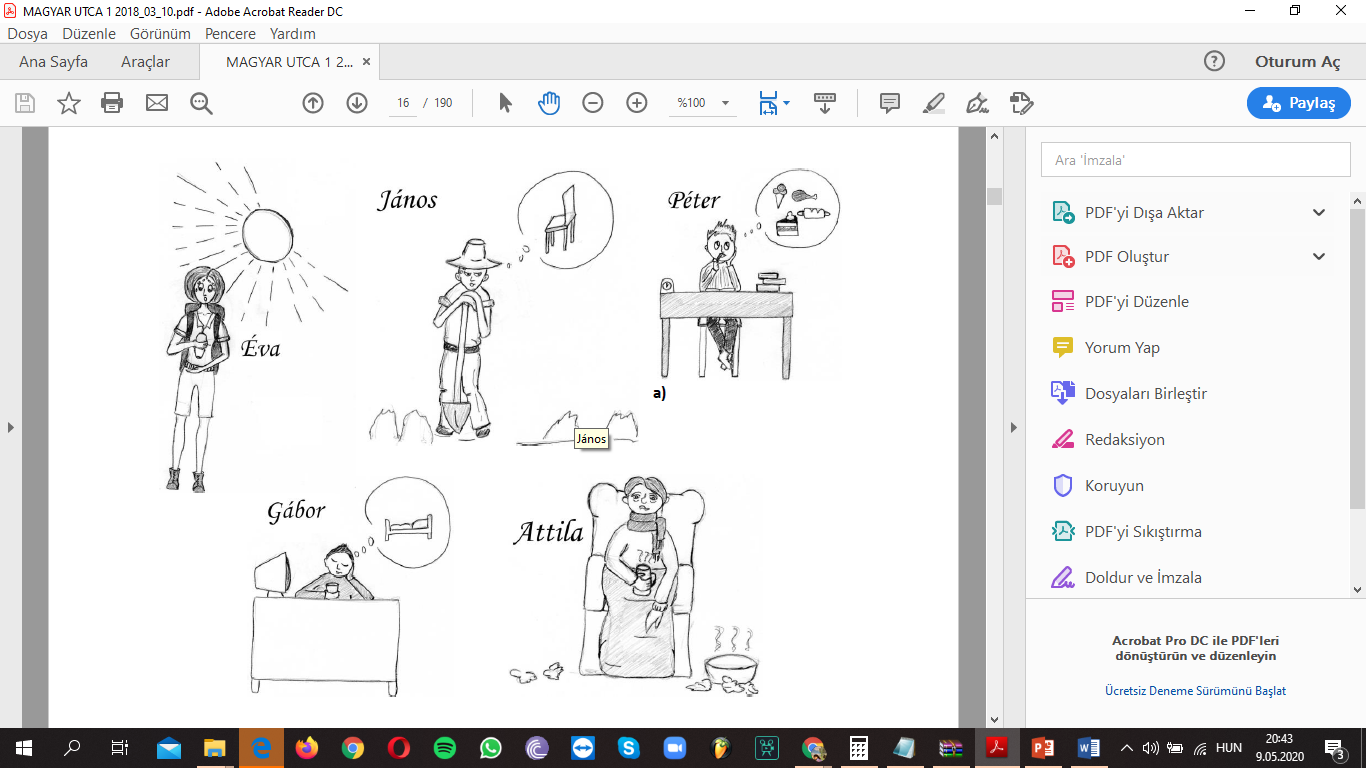 éhes
 fáradt
 álmos 
szomjas 
beteg
Forrás: SZILI, Katalin, Magyar utca 1, Budapet, ELTE Magyar mint idegen nyelv módszertani műhely, 2018.
Éva szomjas.
Gábor álmos.
János fáradt.
Péter éhes.
Attila beteg.
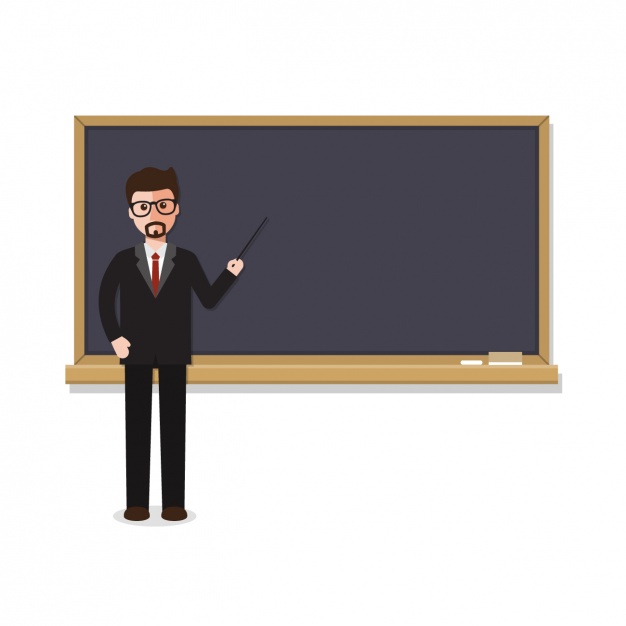 freepik.com
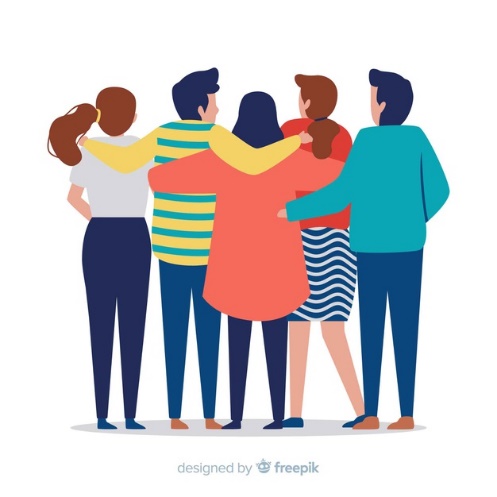 (Te) éhes vagy?
(informális) 
Igen, éhes vagyok.
Nem, nem vagyok éhes.
Ön éhes?
(formális) 
Igen, éhes vagyok.
Nem, nem vagyok éhes.
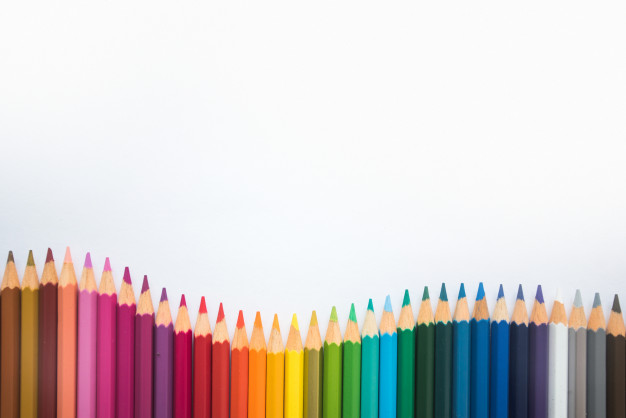 fekete
A színek
szürke
barna
lila
kék
narancssárga
fehér
rózsaszín
zöld
piros
sárga
freepik.com